Социальный плакат
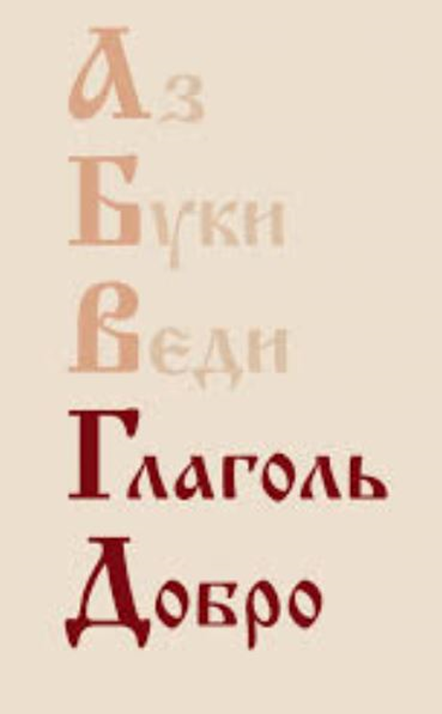 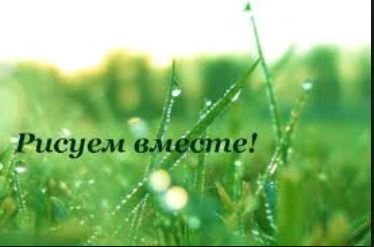 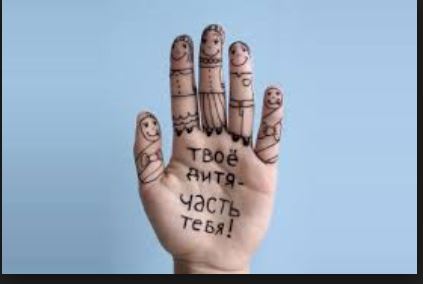